Od problema ...				...	do programa
NAPOJ – MINUT
Andrej Brodnik
2
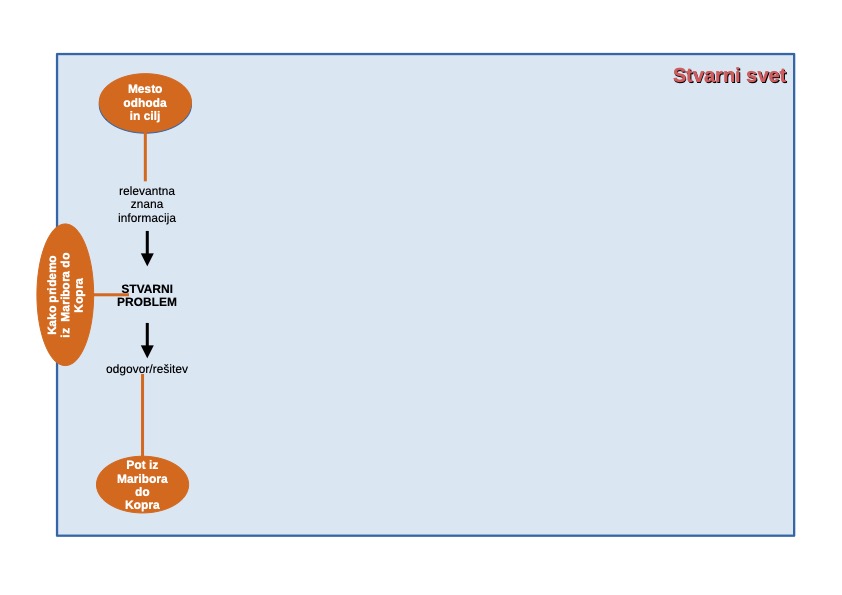 NAPOJ MINUT, delavnica 2023
Stvarni/avtentičniproblem
Od problema do programa
3
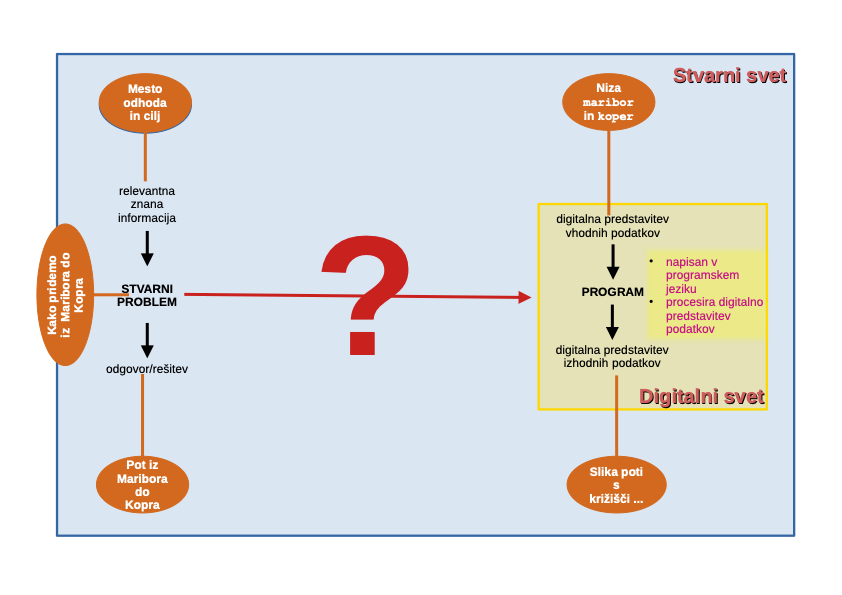 NAPOJ MINUT, delavnica 2023
Program kot rešitev
Od problema do programa
4
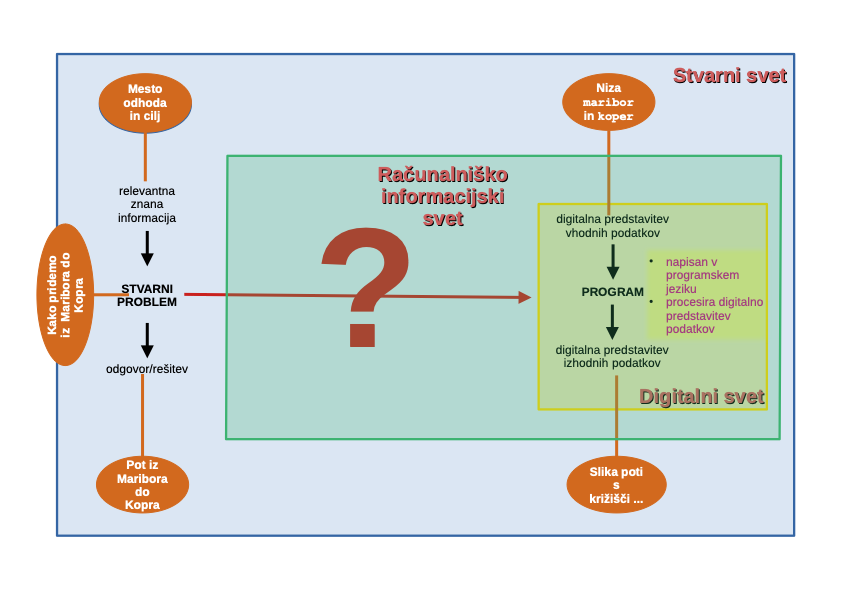 NAPOJ MINUT, delavnica 2023
Kako do programa
Od problema do programa
5
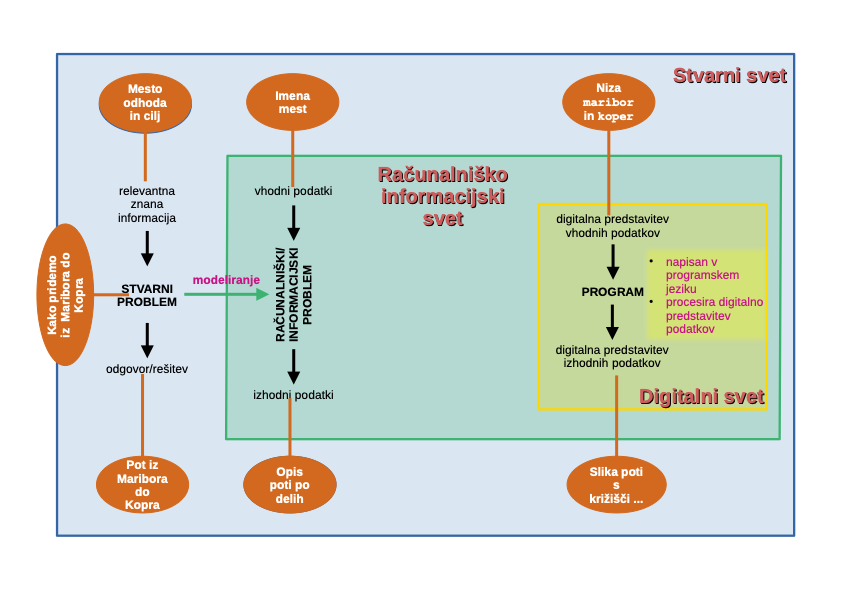 NAPOJ MINUT, delavnica 2023
Model računanja
Od problema do programa
6
Zakaj model računanja?
nek splošnejši pogled na konkretni računalnik
neodvisnost od digitalne tehnologije
neodvisnost od konkretnega programskega jezika



iz zornega kota programa, ki rešuje stvarni problem


... vendar ...
NAPOJ MINUT, delavnica 2023
Od problema do programa
7
Računalništvo in informatika
RIN temeljna znanstvena veda, ki preučuje dejavnost, katera zahteva, ima koristi ali je povezana z ustvarjanjem in uporabo digitalnih naprav. Vključuje načrtovanje in izdelavo sistemov strojne in programske opreme; obdelavo, strukturiranje in upravljanje različnih vrst informacij; reševanje problemov z iskanjem rešitev za probleme ali z dokazovanjem, da rešitev ne obstaja; omogočanje, da se računalniški sistemi obnašajo inteligentno; ustvarjanje in uporabo komunikacijskih in razvedrilnih medijev; ter iskanje in zbiranje informacij, ki so pomembne za kateri koli namen. Kot splošnoizobraževalni predmet je usmerjen v pridobivanje in razvijanje temeljnih znanj računalništva in informatike ter spretnosti in oblikovanju stališč in odnosa, kar učencem omogočajo aktivno in odgovorno življenje oziroma delovanje v sodobni družbi (npr. reševanje problemov, argumentirano, kritično presojanje itd.).
(ACM, Paradigms for Global Computing Education)
NAPOJ MINUT, delavnica 2023
Od problema do programa
8
Model računanja
implementacija: odmik od konkretne digitalne tehnologije
neizvedljivost: preprostost, da se poenostavi dokazovanje

Primeri modelov:
Turingov stroj
skladovni stroj
končni avtomat
stroj z naključnim dostopom do pomnilnika (RAM)
...
nabor koščkov
NAPOJ MINUT, delavnica 2023
Od problema do programa
9
Nov stvarni problem
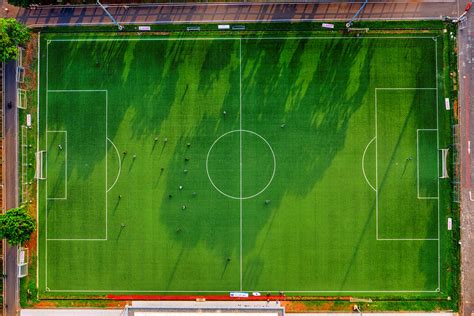 Peter Zmeda želi pokositi travnik za hišo. Njegova kosilnica je označena vijolično.
Kosilnica ima prestavo za premikanje naprej, za premikanje nazaj in volan, s katerim lahko kosilnico obrne za 90o v desno.
Opišite, kako naj Peter vozi kosilnico, da bo pokosil celo trato.
NAPOJ MINUT, delavnica 2023
Od problema do programa
Trato modeliramo kot ...
Kosilnico modeliramo kot ...
Premike modeliramo kot ...
10
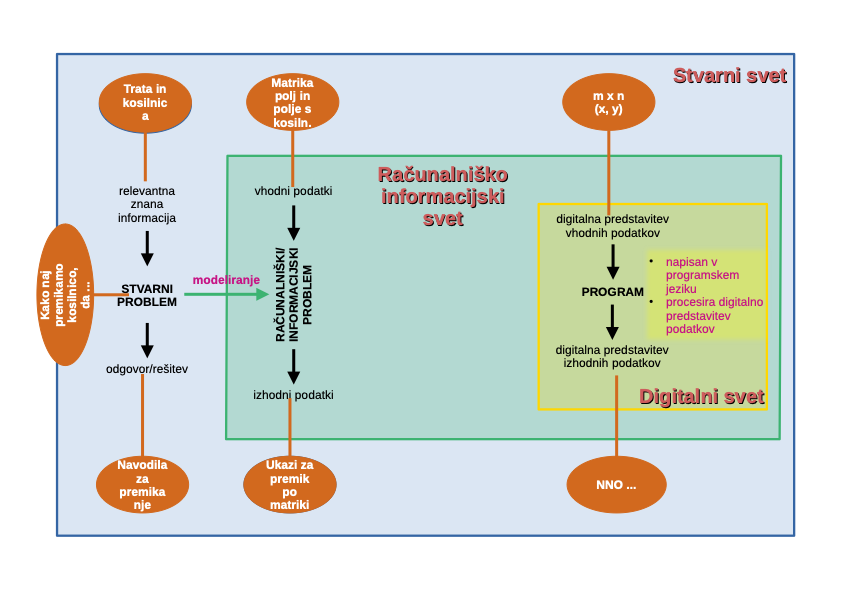 NAPOJ MINUT, delavnica 2023
Modeliranje problema
Od problema do programa
11
Nov stvarni problem – modeliran
Peter Zmeda želi pokositi travnik za hišo. Njegova kosilnica je označena vijolično.
Kosilnica ima prestavo za premikanje naprej, za premikanje nazaj in volan, s katerim lahko kosilnico obrne za 90o v desno.
Opišite, kako naj Peter vozi kosilnico, da bo pokosil celo trato.
NAPOJ MINUT, delavnica 2023
Od problema do programa
Trato modeliramo kot ...
Kosilnico modeliramo kot ...
Premike modeliramo kot ...
12
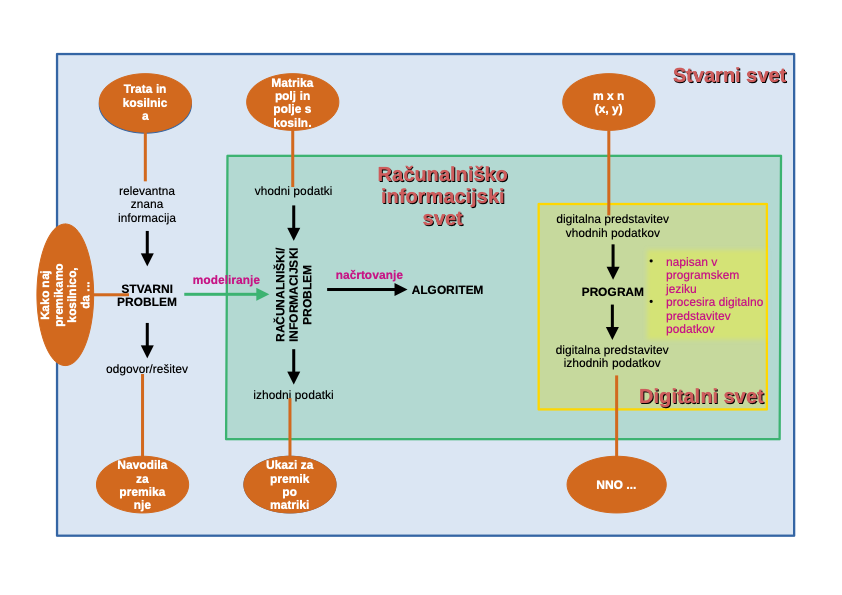 NAPOJ MINUT, delavnica 2023
Načrtovanje rešitve algoritma
Od problema do programa
13
Algoritem za rešitev
Postavimo se v levi spodnji kot
Pokosimo prvi stolpec
Postavimo se na spodnje polje naslednjega stolpca
Pokosimo stolpec
Koraka 3 in 4 ponavljamo, dokler ne pridemo do desnega roba
NAPOJ MINUT, delavnica 2023
Od problema do programa
14
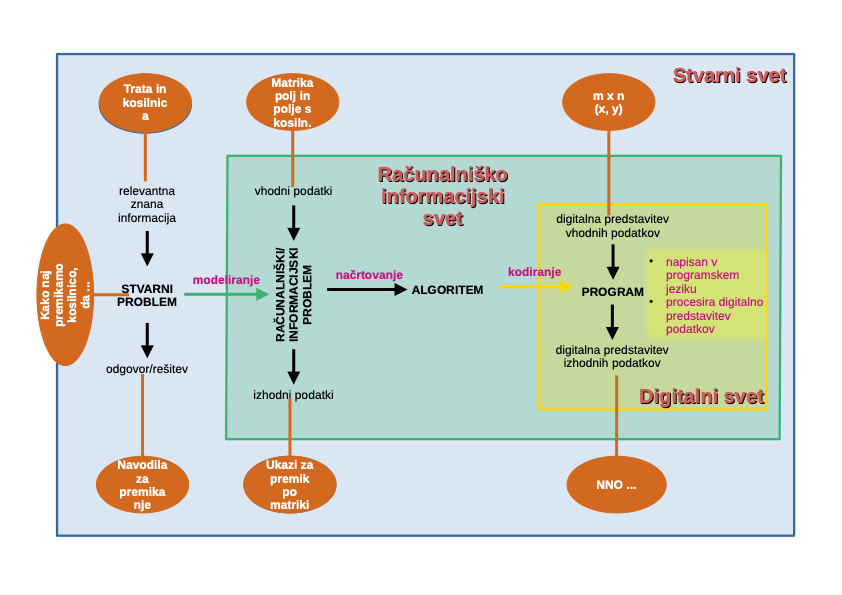 NAPOJ MINUT, delavnica 2023
Kodiranje algoritma
Od problema do programa
15
Kodiranje algoritma
def Kosilnica(m, n, x, y):
  # Postavimo se v levi spodnji kot
  ...

  # Pokosimo prvi stolpec
  ...

  while kosilnica.x < n:
    # Postavimo se na spodnje polje naslednjega stolpca
    ...

    # Pokosimo stolpec
    ...

    # Koraka 3 in 4 ponavljamo, dokler ne pridemo do desnega roba
NAPOJ MINUT, delavnica 2023
Od problema do programa
16
Nov stvarni problem – z okvaro
Peter Zmeda želi pokositi travnik za hišo. Njegova kosilnica je označena vijolično.
Kosilnica ima prestavo za premikanje naprej, za premikanje nazaj in volan, s katerim lahko kosilnico obrne za 90o v desno, ki pa je žal pokvarjen.
Opišite, kako naj Peter vozi kosilnico, da bo pokosil celo trato.
NAPOJ MINUT, delavnica 2023
Od problema do programa
Ali sploh lahko pokosi?
Dokažite svojo izjavo.
17
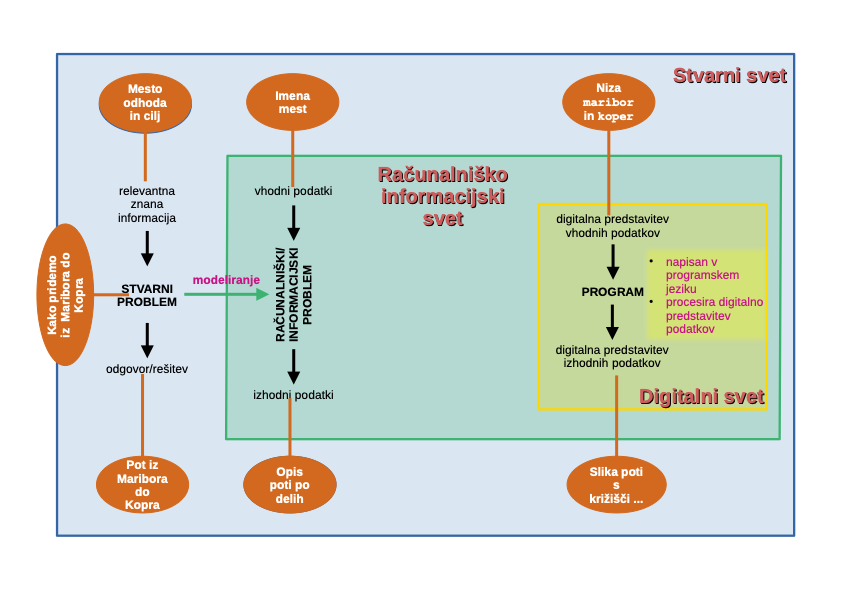 NAPOJ MINUT, delavnica 2023
Modeliranje poti
Od problema do programa
18
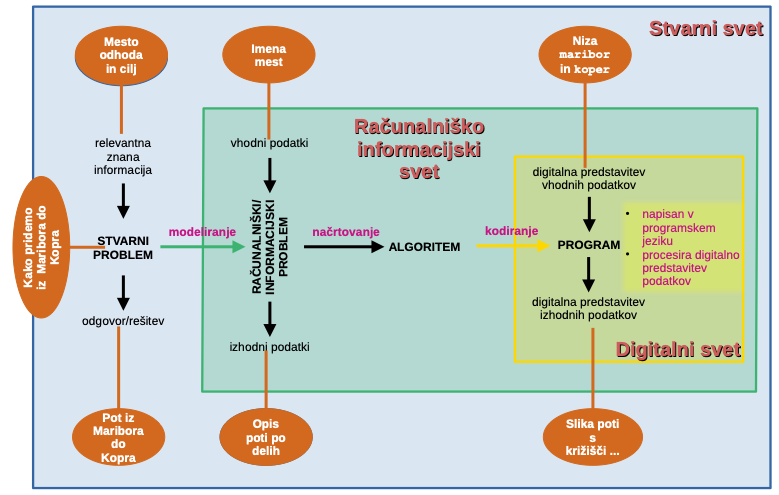 NAPOJ MINUT, delavnica 2023
In celotna rešitev
Od problema do programa